Electrical Properties
IB Physics | Electricity
Voltage
Current
Resistance
Power
Remember back…
What is potential energy?
Stored Energy
Voltage
Current
Resistance
Power
Voltage
Difference
Voltage is the Potential Energy ____________ between two locations
Voltage = Potential Difference
p.d.
Volts [V]
V
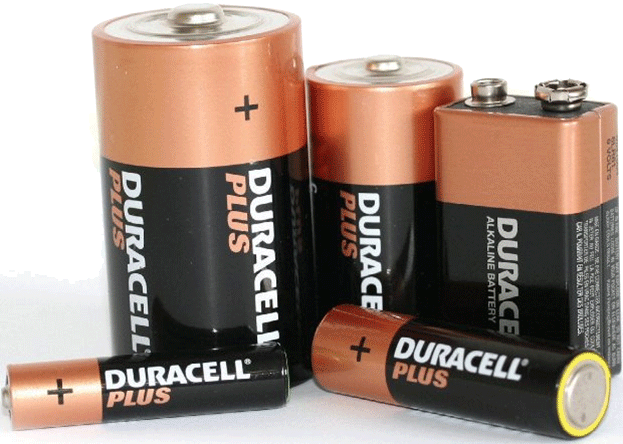 Voltage
Current
Resistance
Power
Current
The rate at which charges 
move through a conductor
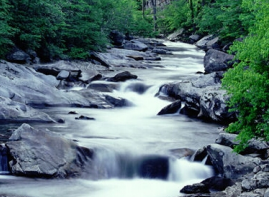 Flow of Electrons
Amperes [A]
I
-
-
-
-
-
-
-
-
-
-
-
-
-
-
-
-
-
-
-
-
-
Voltage
Current
Resistance
Power
Current
Why do the electrons flow instead of protons or neutrons?
Outside of the atom so they are more easily transferred
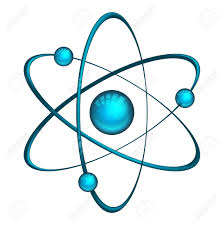 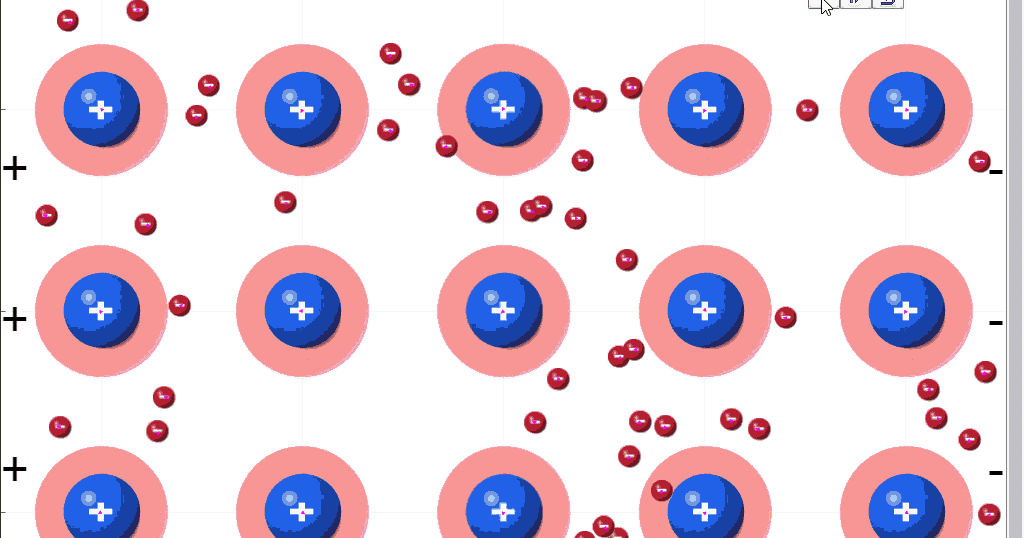 Voltage
Current
Resistance
Power
Resistance
How difficult it is for electrons to flow
R
Ohms [Ω]
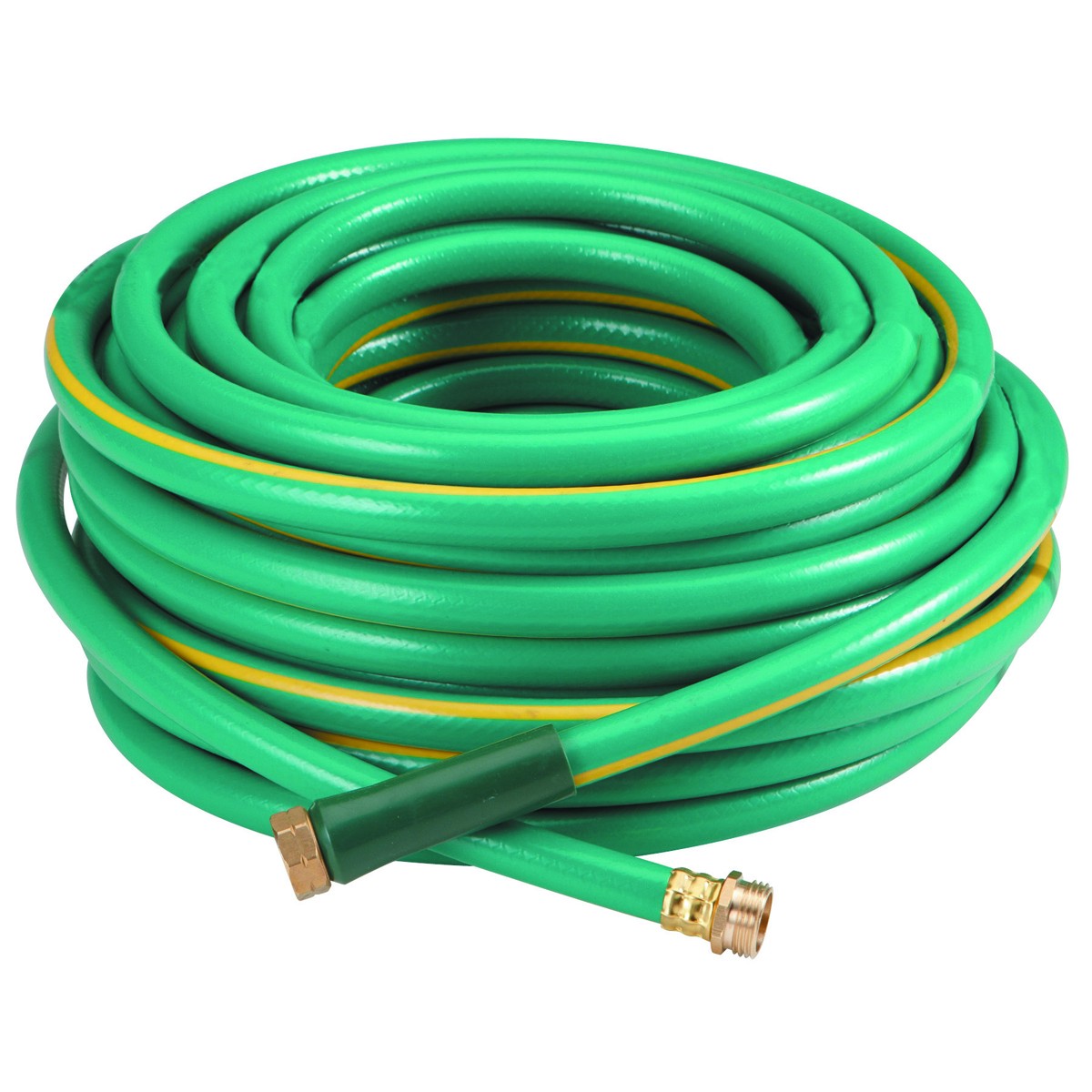 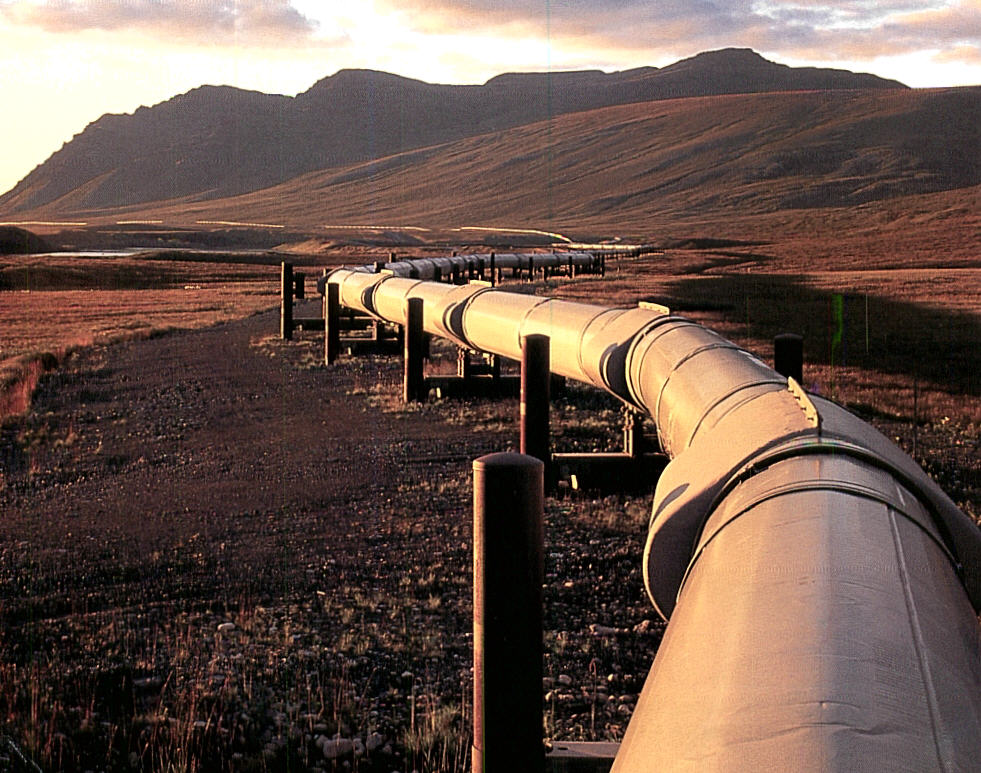 Which one has more resistance for water flow?
Voltage
Current
Resistance
Power
Conductors and Insulators
low
Conductors have a ___________ resistance
Insulators have a ___________ resistance
high
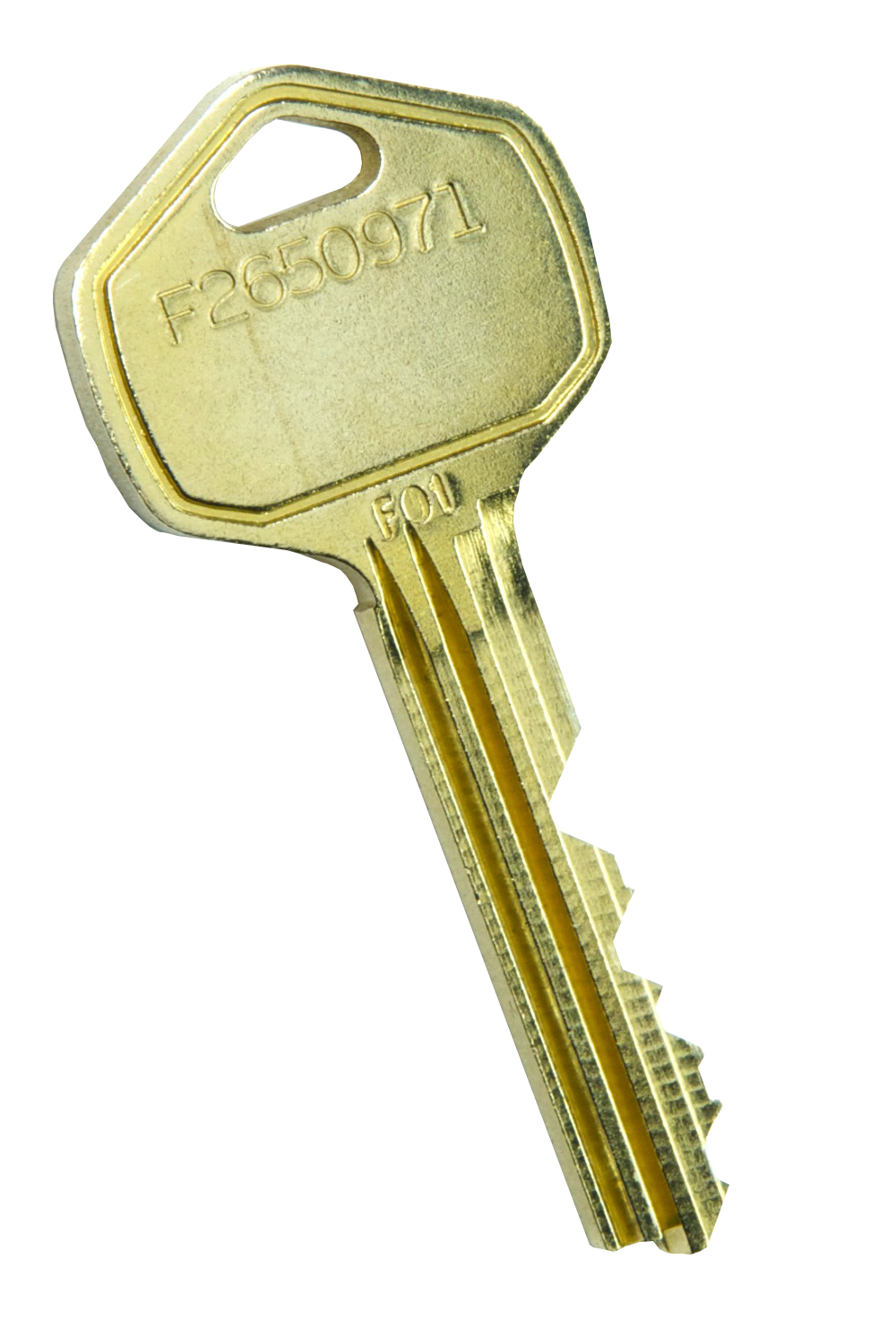 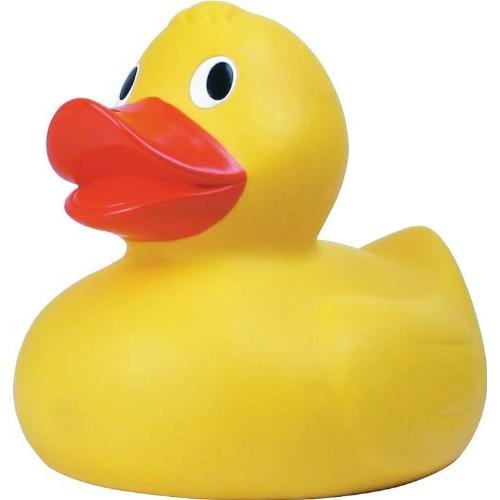 Voltage
Current
Resistance
Power
Electrical Properties
Volts
[V]
V
Amps
[A]
I
Ohms
[Ω]
R
Voltage
Current
Resistance
Power
How are they Related?
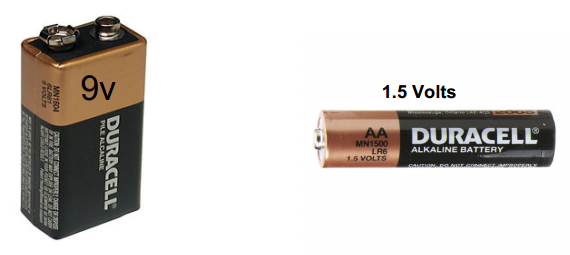 Voltage
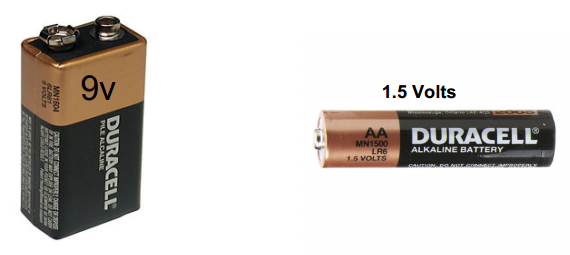 Current
Resistance
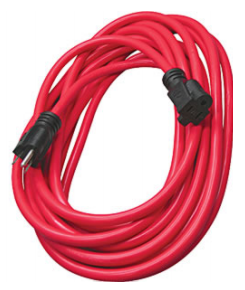 Current
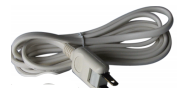 Voltage
Current
Resistance
Power
How are they Related?
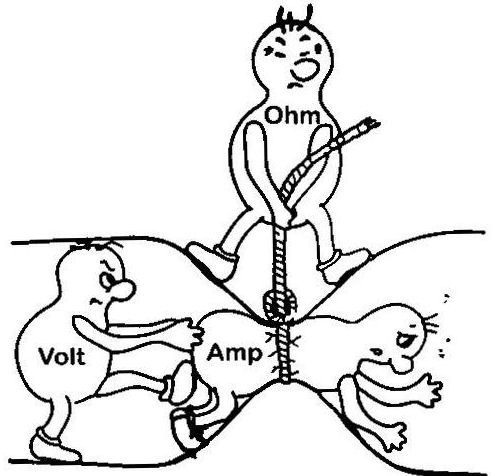 Voltage
Current
Resistance
Power
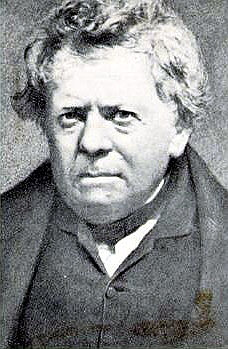 Ohm’s Law
*Memorize*
Mathematical relationship between the electrical properties
V
×
R
I
Voltage
Current
Resistance
Power
IB Physics Data Booklet
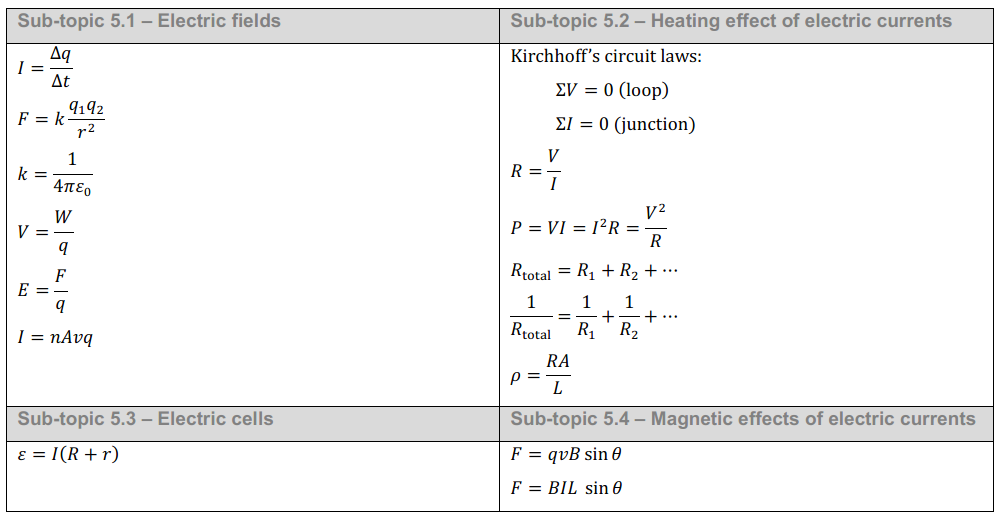 Voltage
Current
Resistance
Power
Try this…
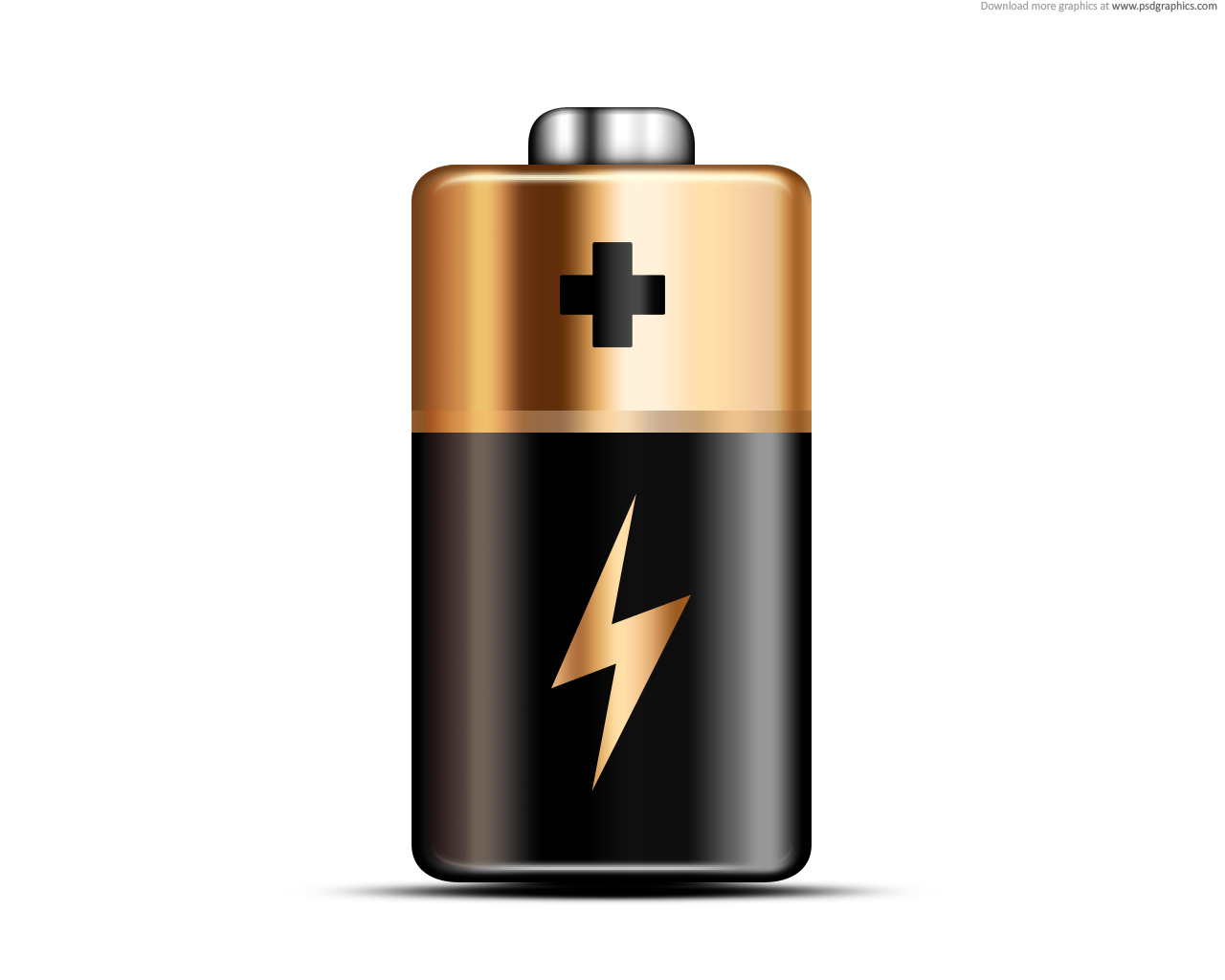 What is the voltage of a battery that produces a current of 1.5 amps through a 3 ohm resistor?
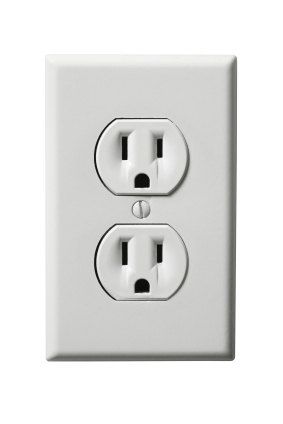 What resistance would produce a current of 5 amps from a 120-volt power source?
Voltage
Current
Resistance
Power
Remember Power?
P
Watts [W]
New Equations:
Voltage
Current
Resistance
Power
IB Physics Data Booklet
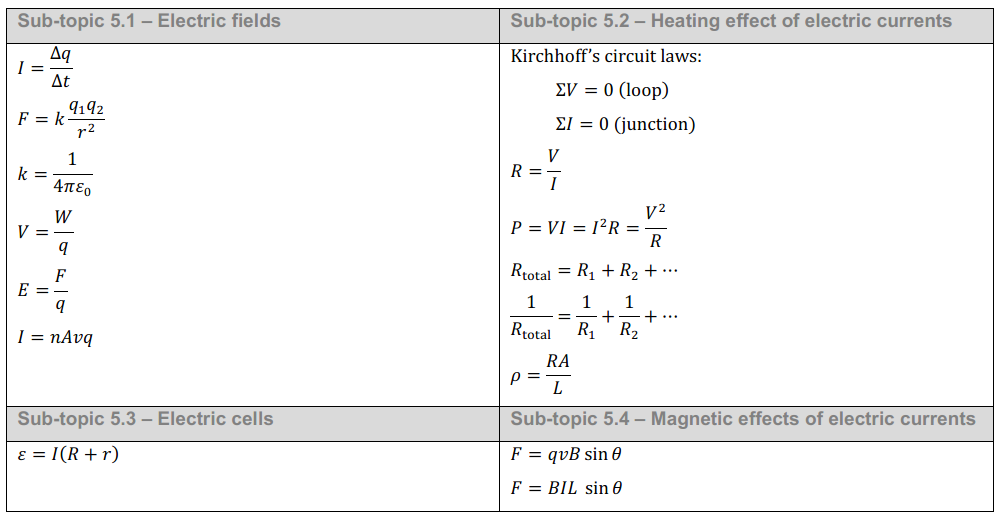 Voltage
Current
Resistance
Power
Calculating Power
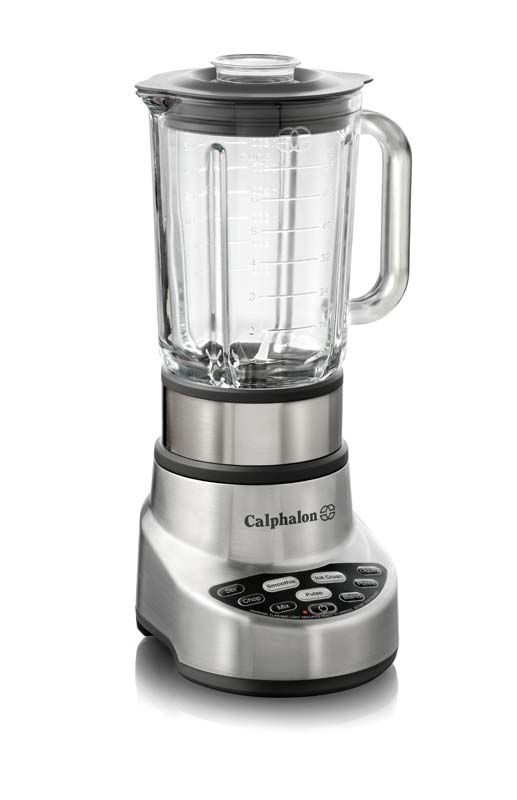 A blender runs on 5 amps of current on a 120 V. How much power is it drawing?
Voltage
Current
Resistance
Power
Different Devices… Different Power
What do you notice?
Heat
Voltage
Current
Resistance
Power
Lesson Takeaways
I can describe the properties of Voltage, Current, Resistance, and Power
I can use Ohm’s Law to mathematically relate these electrical properties and solve for an unknown
Voltage
Current
Resistance
Power